Accessing Elsevier Funding Body Vocabulary through Open Access APIs
Presented to the FundRef Pilot group
June 15, 2012
Sophie Forge
Business Technology Manager
s.forge@elsevier.com
Agenda
Elsevier’s Funding Body Data v2.0
How to navigate Funding Body Data in RDF
Elsevier Open Access APIs


http://data.elsevier.com/documentation/index.html
2
Elsevier SciVal Funding Body Data - v2.0
SciValFunders v2.0 released in open access on June 13, 2012

New version contains 4,572 unique Organization IDs (versus 3,397 in v1) 

Covering Australia, Canada, the European Commission, India, Ireland, New Zealand, Singapore, South Africa, the United Kingdom, and the United States.

For more information on Elsevier’s SciVal Funding: http://www.funding.scival.com/home#b
3
Elsevier SciVal Funding Body Data - v2.0
Each organization’s record includes:
4
Elsevier SciVal Funding Body Data - v2.0
Interrelations between funding bodies
Two relationships: Broader and Affiliated With
Relationships are optional properties
SAMPLE “BROADER”
RELATIONSHIPS
“AFFILIATED WITH”
5
Elsevier SciVal Funding Body Data - v2.0
Note: FundRef funders OrgIds
DOE: http://data.elsevier.com/vocabulary/SciValFunders/100000015
NASA: http://data.elsevier.com/vocabulary/SciValFunders/100000104 
NSF:  http://data.elsevier.com/vocabulary/SciValFunders/100000001 
Wellcome Trust: http://data.elsevier.com/vocabulary/SciValFunders/100004440
6
How to read Funding Body Data in RDF (1)
Each organization record is contained between a <skos:Concept> and the next </skos:Concept>
Each organization has a unique ID, represented as a URI in the RDF:about field of the RDF file
All its other properties follow
7
SciVal Funding Body Example Record in RDF with “Broader“ relationship
<skos:Concept rdf:about="http://data.elsevier.com/vocabulary/SciValFunders/100000087">
  <skos:inScheme rdf:resource="http://data.elsevier.com/vocabulary/SciValFunders"/>    
  <skosxl:prefLabel>     
	<skosxl:Label>      
	  <skosxl:literalForm xml:lang="en“>Office of Polar Programs</skosxl:literalForm>     
	</skosxl:Label>    
  </skosxl:prefLabel> 
  <skosxl:altLabel>     
	<skosxl:Label>      
	  <skosxl:literalForm xml:lang="en">OPP</skosxl:literalForm>     
	</skosxl:Label>    
  </skosxl:altLabel>    
  <skos:broader rdf:resource="http://data.elsevier.com/vocabulary/SciValFunders/100000001"/>      
  <dct:modified>2011-11-07T09:36:09.000000</dct:modified>    
  <dct:created>2009-07-06T18:53:11.000000</dct:created> 
  <svf:fundingBodyType>gov</svf:fundingBodyType>    
  <svf:country rdf:resource="http://sws.geonames.org/6252001/"/>    
  <svf:state rdf:resource="http://sws.geonames.org/6254928/"/>    
  <svf:fundingBodySubType>federal</svf:fundingBodySubType>  
</skos:Concept>
8
How to read Funding Body Data in RDF (2)
Related concept(s) unique ids are referred to by their URIs
<skos:Concept rdf:about="http://data.elsevier.com/vocabulary/SciValFunders/100000001"> 
 <skos:inScheme rdf:resource="http://data.elsevier.com/vocabulary/SciValFunders"/>    
<skosxl:prefLabel><skosxl:Label>      
<skosxl:literalForm xml:lang="en">National Science Foundation</skosxl:literalForm></skosxl:Label></skosxl:prefLabel>    
<skosxl:altLabel> <skosxl:Label> <skosxl:literalForm xml:lang="en">NSF</skosxl:literalForm> </skosxl:Label></skosxl:altLabel>    
<dct:modified>2011-11-07T09:36:09.000000</dct:modified>    
<dct:created>2009-07-06T18:53:11.000000</dct:created>    
<svf:fundingBodyType>gov</svf:fundingBodyType>   
 <svf:country rdf:resource="http://sws.geonames.org/6252001/"/>    
<svf:state rdf:resource="http://sws.geonames.org/6254928/"/>    <svf:fundingBodySubType>federal</svf:fundingBodySubType>  <
/skos:Concept>

 http://data.elsevier.com/vocabulary/SciValFunders/100000001 (National Science Foundation) is parent of http://data.elsevier.com/vocabulary/SciValFunders/100000087 (Office of Polar Programs)
9
SciVal Funding Body Example Record in RDF with “Affiliated With” relationship
<skos:Concept rdf:about="http://data.elsevier.com/vocabulary/SciValFunders/100005733">      
  <skos:inScheme rdf:resource="http://data.elsevier.com/vocabulary/SciValFunders"/>
  <skosxl:prefLabel>     
	<skosxl:Label>
	  <skosxl:literalForm xml:lang="en">California Space Grant Consortium</skosxl:literalForm>     	</skosxl:Label> 
  </skosxl:prefLabel>    
  <skosxl:altLabel>
	<skosxl:Label>
	  <skosxl:literalForm xml:lang="en">CaSGC</skosxl:literalForm>
	</skosxl:Label>  </skosxl:altLabel>
  <svf:affilWith rdf:resource="http://data.elsevier.com/vocabulary/SciValFunders/100000104"/>         
  <dct:created>2010-11-23T14:00:52</dct:created>
  <svf:fundingBodyType>pri</svf:fundingBodyType>
  <svf:country rdf:resource="http://sws.geonames.org/6252001/"/>
  <svf:state rdf:resource="http://sws.geonames.org/5332921/"/>
  <svf:fundingBodySubType>other non-profit</svf:fundingBodySubType>
</skos:Concept>
10
How to read Funding Body Data in RDF (3)
Related concept(s) unique ids are referred to by their URIs
<skos:Concept rdf:about="http://data.elsevier.com/vocabulary/SciValFunders/100000104"> 
 <skos:inScheme rdf:resource="http://data.elsevier.com/vocabulary/SciValFunders"/>    
<skosxl:prefLabel><skosxl:Label><skosxl:literalForm xml:lang="en">
National Aeronautics and Space Administration
</skosxl:literalForm></skosxl:Label></skosxl:prefLabel>    
<skosxl:altLabel><skosxl:Label><skosxl:literalForm xml:lang="en“>NASA</skosxl:literalForm></skosxl:Label></skosxl:altLabel>    
<dct:modified>2011-11-07T16:06:07.000000</dct:modified>    
<dct:created>2009-07-06T18:53:11.000000</dct:created>    
<svf:fundingBodyType>gov</svf:fundingBodyType>    
<svf:country rdf:resource="http://sws.geonames.org/6252001/"/>    <svf:state rdf:resource="http://sws.geonames.org/4138106/"/>    
<svf:fundingBodySubType>federal/national government</svf:fundingBodySubType>  
</skos:Concept>

 http://data.elsevier.com/vocabulary/SciValFunders/1000005733 (California Space Grant Consortium) is affiliated with http://data.elsevier.com/vocabulary/SciValFunders/100000104 (National Aeronautics and Space Administration)
11
Elsevier Open Access APIs
To download the vocabulary and then synchronize your local copy with updates to it, you would use the following LDR APIs:
Get Entire Vocabulary: Retrieves the latest version of the entire vocabulary as an RDF file, stored inside a Zip file.
Get Last Update Date/Version for Vocabulary: Retrieves the timestamp and version number of the latest version of the vocabulary, allowing you to see if a newer version than the one that you last downloaded is now available.

To query the vocabulary for funding body labels and other information:
Auto-Complete Concept Label Search: Allows you to retrieve the funding bodies whose preferred or alternate labels match a specified "starts with" string. Supports auto-completion of funding body name for authoring tools.
Get Concept from Vocabulary: Allows you to retrieve all of the information that is stored in the vocabulary about a funding body.
Get Preferred Label for Concept URI: Allows you to retrieve the preferred label for a funding body.
12
Elsevier Open Access APIs: Get Entire Vocabulary
The following call retrieves the RDF for the entire SciValFunders vocabulary:
http://data.elsevier.com/vocabulary/bulk/SciValFunders
This query returns the vocabulary in RDF format in a zip file
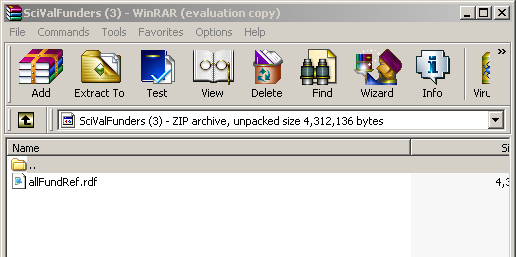 13
Elsevier Open Access APIs: Get Last Update Date/Version for Vocabulary
The following call retrieves the timestamp for the last update to the SciValFunders vocabulary:
http://data.elsevier.com/content/vocabulary/lastUpdate/SciValFunders

This query returns the following result:
{id: "http://data.elsevier.com/vocabulary/SciValFunders",
lastUploadedDate: "2012-05-29T19:19:26+0000",
lastUploadedVersion: "2.0",
numberOfConcepts: 4572,
vocabularyUploadDetails: 
[
{transactionId: "d650574b-93cd-410f-99f4-41db7a1a1617",
uploadedDate: "2012-04-19T21:35:03+0000",
version: "1.0"
}]}
14
Elsevier Open Access APIs: Auto-Complete Concept Label Search
The following call retrieves the concepts in the SciValFunders vocabulary whose labels match the conceptName string nas and the maximum number of results to return set to 50:
http://data.elsevier.com/content/vocabulary/labels/SciValFunders?conceptName=nas&resultsToReturn=50
Important: case-insensitive, stop words are ignored (the, a, of, etc)
This query returns the following result:
[
{"conceptId":"SciValFunders/100002241","prefLabel":"Nasdaq OMX","matchedLabels":["Nasdaq OMX"]},
{"conceptId":"SciValFunders/100000209","prefLabel":"National Academy of Sciences","matchedLabels":["NAS"]},
{"conceptId":"SciValFunders/100005965","prefLabel":"National Academy of Social Insurance","matchedLabels":["NASI"]},
{"conceptId":"SciValFunders/100000104","prefLabel":"National Aeronautics and Space Administration","matchedLabels":["NASA"]},
{"conceptId":"SciValFunders/100003202","prefLabel":"North American Spine Society","matchedLabels":["NASS"]},
{"conceptId":"SciValFunders/100005764","prefLabel":"Utah Rocky Mountain NASA Space Grant Consortium","matchedLabels":["Utah Rocky Mountain NASA Space Grant Consortium"]}
]
15
Elsevier Open Access APIs: Get Concept from Vocabulary
The following calls retrieve the RDF fragment for a funding entity in the SciValFunders vocabulary whose unique ID is 100004440:
http://data.elsevier.com/content/vocabulary/concept/SciValFunders?conceptURI=http://data.elsevier.com/vocabulary/SciValFunders/100004440 
http://data.elsevier.com/vocabulary/SciValFunders/100004440 
The following call retrieves the RDF fragment for a funding entity in the SciValFunders vocabulary that has the label Wellcome Trust (case-insensitive):
http://data.elsevier.com/content/vocabulary/concept/SciValFunders?conceptName=wellcome%20trust
All three example queries return the following result:
concepts: [{id: "http://data.elsevier.com/vocabulary/SciValFunders/100004440",
inScheme: {value: "“,resource: "http://data.elsevier.com/vocabulary/SciValFunders”},
prefLabel: { label: { literalForm: { value: "Wellcome Trust“, lang: "en“ }}},
modified: ["2012-04-27T18:17:23.000000”],
created: ["2009-07-06T18:53:11.000000”],
fundingBodyType: ["pri”],
country: [{resource: http://sws.geonames.org/2635167/}],
state: [{resource: “”}],
fundingBodySubType: ["international”]}]}
16
Elsevier Open Access APIs: Get Preferred Label for Concept URI
The following call retrieves the preferred label for a funding entity in the SciValFunders vocabulary whose unique ID is 100000001:
http://data.elsevier.com/content/vocabulary/concept/prefLabel/SciValFunders?conceptURI=http://data.elsevier.com/vocabulary/SciValFunders/100000001 

This query returns the following result:
{"concepts":
[{"id":"http://data.elsevier.com/vocabulary/SciValFunders/100000001",
"prefLabel":{"label":{
"literalForm":{"value":“National Science Foundation","lang":"en"}}}
}]}
17
Questions / Next Steps
If you have more questions on the APIs, please contact us at ldr.feedback@elsevier.com

Please send feedback on the taxonomy and/or APIs by June 25, 2012 to Sharon and Ed.
Chris Shillum will provide the taxonomy feedback to his team and assess if and when an updated version can be released
18
Contact Info: ldr.feedback@elsevier.com
Sophie Forge	+1 215 239 3619	s.forge@elsevier.com
Chris Shillum	+1 212 462 1987 	c.shillum@elsevier.com
19